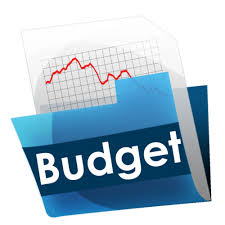 B U X H E T
B U X E T
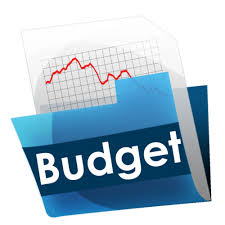 TE HYRA = TE DALA
PRIHODI = RASHODI
838.942.611
(13.641.343,00 EU)
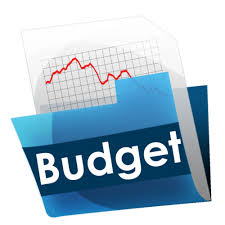 ELEMENTET THEMELORE TE BUXETIT
OSNOVNI ELEMENTI НА БУЏЕТОТ
ОСНОВЕН БУЏЕТ					374.050.910
-BUXHETI THEMELOR
САМОФИНАСИРАЧКИ АКТИВНОСТИ			   21.468.132
- AKTIVITETE VETFINSUESE
НАМЕНСKА ДОТАЦИЈА				397.423.569
- DOTACIONE TE DEDIKUARA
ДОНАЦИЈА					   46.000.000
- DONACIONE
КРЕДИТИ						00
-KREDITE
Pjesmarrja në Buxhet
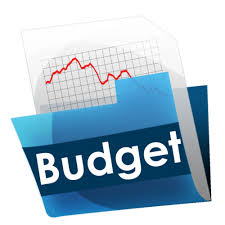 Struktura e buxhetit 2019 T dalat
Структура на буџет за 2019
40 - RROGA DHE KONTRIBUTE				72.537.194,00
PLATI I NADOMESTOCI				
41 - REZERVAT					   3.000.000,00
REZERVI I NEDEFINIRANI RASHODI			
42 MALLRA DHE SHERBIME				 78.584.480,00
STOKI I USLUGI
424 – RIPARIME DHE MIRMBATJE			 40.207.355,00 
ODRЖУВАЊЕ И ПОПРАВКИ
46 SUBVENCIONE DHE TARNSFERE			 40.347.251,00
СУБВЕНЦИИ И ТРАНСФЕРИ
47 PAGESA SOCIALE					   1.000.000,00
СОЦИЈАЛНИ ПОМАГАЛА
48 SHPENZIMET KAPITALE			                 132.814.630,00
Капитални трошоци
49  PAGESA E KREDIVE
ИСПЛАТА НА КРЕДИТИ				  5.200.000,00
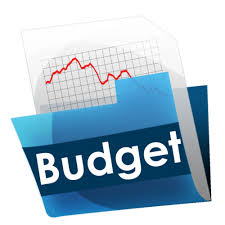 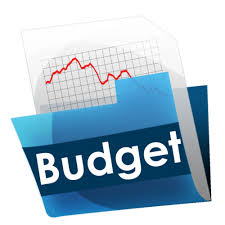 Proekte 2019
Проекти 2019
NDERIMIN DHE REKONSTRUIMIN E TROTOAREVE                 3.000.000
Изградба и реконструкција на тротоари
RREGULLIMIN E INFRASTRUKTURES NE LAGJEN ,,22 DHJETORI,,  								    4.000.000
Уредување на инфраструктура во населба ,,22 декември,,
RREGULLIMIN E SHTRETERVE TE LUMEJVE		    3.000.000
Уредување на речни корита
ZGJERIMIN E NDRICIMIT PUBLIK			     4.000.000
Јавно осветлување
PAISJE URBANE					     3.000.000
Урбана опрема
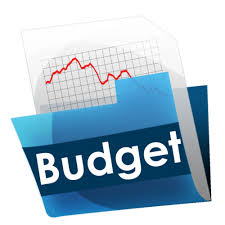 Proekte 2019
Проекти 2019
REKONSTRUIMIN E OBJEKTEVE TE SPORTIT                          3.000.000
Реконструкција на спортски објекти
REKONSTRUIMIN E OBJEKTEVE TE ARSIMIT		  3.000.000
Реконструкција на образовни објекти
NDERTIMIN E STACIONIT PER KAFSHET E RRUGVE	   2.000.000
Изградба на стационар за животни
NDERTIMIN DHE REK. E RRUGVE RURALE		20.000.000
Изградба и рекон. На рурални патишта
NDERTIMIN E RRUGVE NE QYTET			25.000.000
Изградба на улици и патишта во градските средини
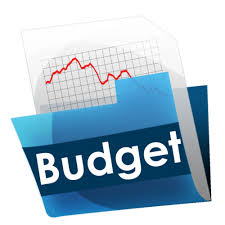 Proekte 2019
Проекти 2019
REKONSTRUIMIN E URAVE				2.800.000
Реконструкција на мостови
REKONSTRUIMIN E KALAS SE QYTETIT			35.000.000
Реконструкција на калето
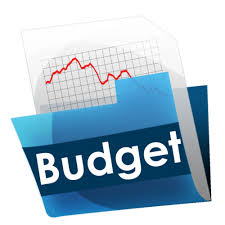 Proekte 2019
Проекти 2019
Ndertimin dhe rekonstruimin e ujsjellsave / изградба и рек.на водоводни линии
	- ndertimin e rezervoarit ne fsh.Kolibar			3.500.000	
	- изградба на резервоар во с.Колибари
	- rekonstruim dhe ndertim te ujsjllsave ne lagjet e Qytetit	5.000.000
	- рек. И изградба на водоводни линии низ град 
Ndertimin e kanalizimeve – изградба на канализации
	-  IPA proekte per kanalizime (ZAJAZ, GRESHNIC, KOLIBAR, DRUGOVË, SERBJAN)
-ИПА проекти за канализации (ЗАЈАЗ, ГРЕШНИЦА, КОЛИБАРИ, ДРУГОВО, СЕРБЈАНИ
	- permisimin dhe zgjerimin e kanalizimeve ne lagjet e qytetit	6.000.000
	- реконструкција на канализациони линии во град и населени места
	-ndertimin e kanalizimit ne fsh.Tuhin – Grant I bankes botrore
	- изградба на канализација во с.Туин – грант светска банка
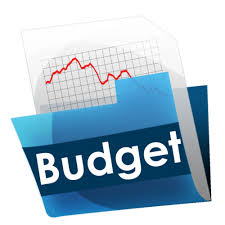 Proekte 2019
Проекти 2019
Ekologji / екологија:
pastrimin e deponive te egra				1.200.000
Чистење на диви депонии
dezinfeksimin, dezinskecim dhe deratizim		400.000
Дезинфекција, дезинсекција, дератизација
pastrimin e shtreterve te lumenjve nga mbetjet inerte	600.000
Чистење на речни корита
mbjelljen e drunjve 					1.200.000
Садење на дрва
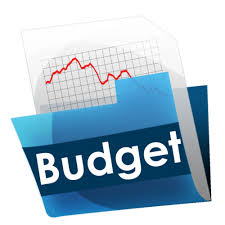 Proekte 2019
Проекти 2019
Zhvillim ekonomik Lokal / Локален економски развој	4.630.000
Subvencionim te kompanive per punsim te ri	
Субвенции за компани за нови вработувања	
Grant per vet punsim
Грант за самовработување
Perkrahje te shoqatave me nevoja te posacme
Подршка за здружениа со посебни потреби
Perkrahje per organizatat joqeveritare
Подршка за невладини организации
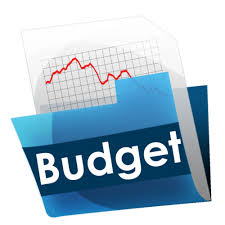 Proekte 2019
Проекти 2019
Sport dhe rekreacion:					4.730.000
-perkrahje per ekipet futbolistike – подршка за фудбалки екипи
- perktahje per ekipet volibollistike – под.за одбојкарски екипи	
- perkrahje per sportet luftarake – под. За боречките спортисти	
- perkrahje per sportet tradicionale – под. За традиционални спорт
- perkrahje per shkollat e futbollit – под. За фудбалски школи	
Përkrahja e  sportistëve  të talentuar dhe te spikatur	
Подршка за врвни спортисти
- perkrahje per shkolla te tenisit – под. За школи за тенис
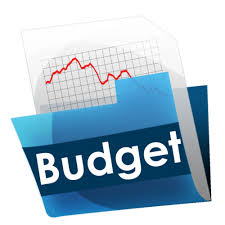 Proekte 2019
Проекти 2019
KULTURE:						4.800.000
	-Organizimi i festivaleve				
	- Shënimi i ngjarjeve jubilare dhe datave të rëndësishme
	- Financimi i manifestimeve kulturore		
	- Inkurajimi i krijimtarisë bashkëkohore		
	- Proekte te shoqatave jo qeveriate		
	- Promovimi i Trashëgimisë Kulturore		
	- Veprimtari botuese 		
	- Financimi i artistëve individualë, arteve zbatuese, dhe të ngjajshme						
	- Ndihmimi i manifestimeve të të rinjëve 		
	- Financimi i projektit nga lëmia e kulturës dhe ngjarjeve të tjera të komunitetit rom
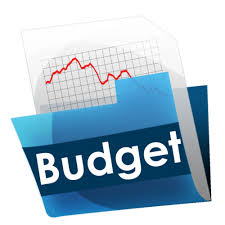 Proekte2019
Проекти 2019
MBROJTJE SOCIALE:
- Krijimi i kushteve për hapjen qendrës ditore për përkujdesje të  fëmijëve pa përkujdesje dhe fëmijëve në rrugë					
Krijimin e kushteve më të volitëshme për jetë sociale  në klub ditorë për persona të moshuar						
-Ngritjen e kapaciteteve të kuzhinës popullore			
Ndihmë familjeve të goditura nga fatkeqësi natyrore dhe fatkeqësi elementare				
Ndihmë familjeve të rrezikuara sociale			
Ndihmë perosnave-viktima të dhunës familjare,			
Ndihmë për nxënës të shkollave të mesme dhe student nga familje të rrezikuara soc
Angazhimi i personave në rrezik social për kryerjen e punëve publike	
Ndarja e ndihmës në naturë-pakove ushqimore			
Ndarja e ndihmës financiare ose në matriale ndërtimore për zgjedhjen e qështjesë banesore për familjet në rrezik social.